Winding Up
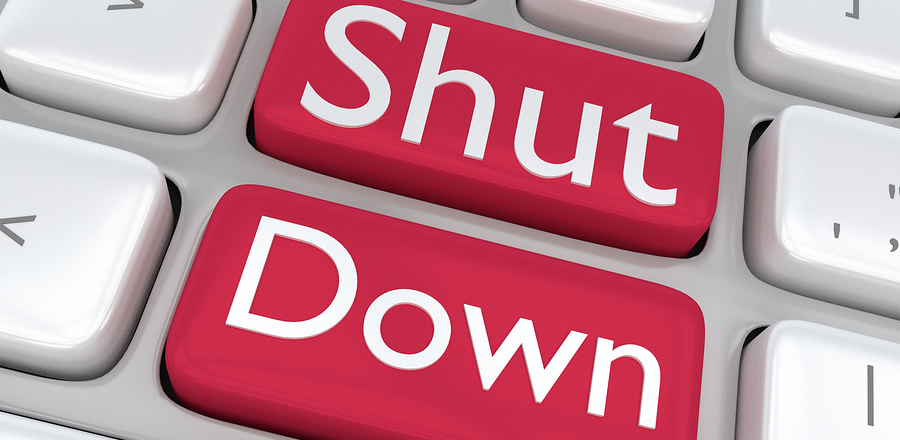 CA Mayur Agrawal	   mayur@alpassociates.in 
ALP & Associates	         +91 99033 49773
ALP
By striking off name of Co. u/s 248 of Cos. Act

 Compulsory winding – up under IBC;

 Voluntary winding – up under IBC;

 By merger u/s 230-240 of Cos. Act;

 Summary Proceedings for winding – up u/s 361;

 Compulsory winding – up u/s 271 of Cos. Act
ALP
By Registrar (ROC), if Company

 failed to commence business within 1 year of its incorporation 	

 not carrying on any business or operation for a period of 2 immediately preceding FYs

 has not received Subscription money & Form INC 20A not filled

 not carrying on any business or operations, as revealed after the physical verification under sec 12(9)
ALP
By Company

 after extinguishing all its liabilities

 special resolution or consent of 75% members in terms of paid-up share capital

 on all or any of the grounds specified in Sec 248(1)

 No application shall be filed unless it has filed AOC-4 and MGT-7 up to end of FY in which the company ceased to carry its business operations
ALP
AA does not receive a Resolution Plan on or before the expiry of the maximum time permitted for CIRP

 On rejection of Resolution Plan

 COC decides to liquidate CD at any time during CIRP process, before confirmation of any Reso. Plan

 CD contravenes the Reso. Plan approved by AA, & any other person being prejudicially affected applies against such contravention
ALP
Conditions to be fulfilled:

 Not committed any default [Sec 3(12) of IBC]

 Declaration of Solvency (DoS) by majority of Directors

 No intention to Defraud
ALP
ALP
Eligible Companies

 Book value of assets not exceeding 1 Crore

 Total outstanding deposits is not exceeding 25 lakh

 total outstanding loan does not exceed 50 lakh

 turnover is upto 50 crore

 paid up capital does not exceed 1 crore
ALP
ALP
Petition shall be presented by :
ALP
Petition for Winding-Up

 WIN 1 in case of petition other than by company
 WIN 2 in case of petition by company

 Petition must be verified by affidavit in WIN 3

 Statements of Affairs (SoA) must be annexed along with in WIN 4

 Information not to be older than 30 days
 Must be verified by an affidavit in WIN 5
ALP
Copy of petition to be furnished to every contributory within 24 hours of requisition

Advertisement of petition in WIN 6 14 days before hearing

 Withdrawal of Petition - allowed only upon order of Tribunal including costs
ALP
Liquidator
 Company liquidator (CL) or Provisional Liquidator (PL)  shall be an Insolvency Professional
 
Powers of the PL may be restricted by way of an order of the Tribunal in WIN 8

CL / PL must file disclosure of conflict of interest within 7 days in WIN 10

 Notice of appointment of PL shall be given to the company in WIN 7

 Notice of appointment must be made to the CL / PL within 7 days in WIN 9
ALP
Winding Up Order
 
 Order for Winding up shall be in WIN 11

 Order shall be sent to CL in WIN 12 & RoC WIN 13 within 7 days

 CL to issue public advertisement upon order WIN 14

 CL must file in a INC 28 copy of the Order with RoC
ALP
Reports by CL

 First Report of the CL (u/s 281) within 60 days of order in WIN 16

 Within 7 days of receipt of 1st Report, Tribunal may fix a date for consideration

 Quarterly reports to the Tribunal to be submited by CL u/s 288
ALP
Settlement of List of Contributories

 CL shall prepare the list within 21 days of winding up order in WIN 17

 Date appointed for settlement by Tribunal must be notified to all contributories in WIN 18

 Final list is certified by the Tribunal upon hearing in WIN 20

 Notice of settled list must be given to all final Contributors in WIN 21

Tribunal may add contributories to the list vide Supplemental list
ALP
Settlement of List of Contributories

 CL shall prepare the list within 21 days of winding up order in WIN 17

 Date appointed for settlement by Tribunal must be notified to all contributories in WIN 18

 Final list is certified by the Tribunal upon hearing in WIN 20

 Notice of settled list must be given to all final Contributors in WIN 21

Tribunal may add contributories to the list vide Supplemental list
ALP
Advisory Committee (AC)

 Tribunal may direct for constitution of an AC having not more than 12 person

 Determine member of committee with in 30 days of order in meeting all creditors & contributors

 Result of the meeting to be reported within 7 days in WIN 23

 Meeting of AC as per need or on request of CL or 1/3 rd members & shall act on majority of members

 Quorum 1/3 rd or 2 whichever is higher
ALP
Meeting of creditors and contributors

 Minimum 14 days’ notice in WIN 25-29

 Where creditors/ contributors > 500, notice by way of newspaper advertisement also

Notice may be given to officers of the Co. in WIN 30

Proof of notice to be submitted in WIN 31

Resolution to be passed by majority in value Present

 Within 7 days of the meeting, CL to report the result to the Tribunal in WIN 34
ALP
Proxies in Relation to Meetings of Creditors And Contributories (Rule 66-78)

 Registers & Books of Account to be Maintained by Company Liquidator (Rule 79-80)

 Banking Account of Company Liquidator (Rule 81-85)

 Investment of Surplus Funds (Rule 86-90)

 Filing & Audit of CL's Account (Rule 91-99)
ALP
Sale by Company Liquidator

 No asset/ property of the Co can be sold without prior permission of Tribunal

 Sale must be done by an agent/ auctioneer

 Must be done by public auction or By inviting sealed tenders or Electronic mode

 Expenses of sale paid by the liquidator shall be reimbursed
ALP
Termination of winding up

 When all affairs have been fully wound up CL shall filed application for dissolution

 Within 10 days along with audited financial accounts auditor’s certificate

Upon application, Tribunal in consideration pass order of dissolution

 CL to pay the balance into Company Liquidation Dividend and Undistributed Assets Account

Conclusion of winding up on order reported to the RoC
ALP
ALP
ALP
ALP
ALP
ALP
ALP
ALP
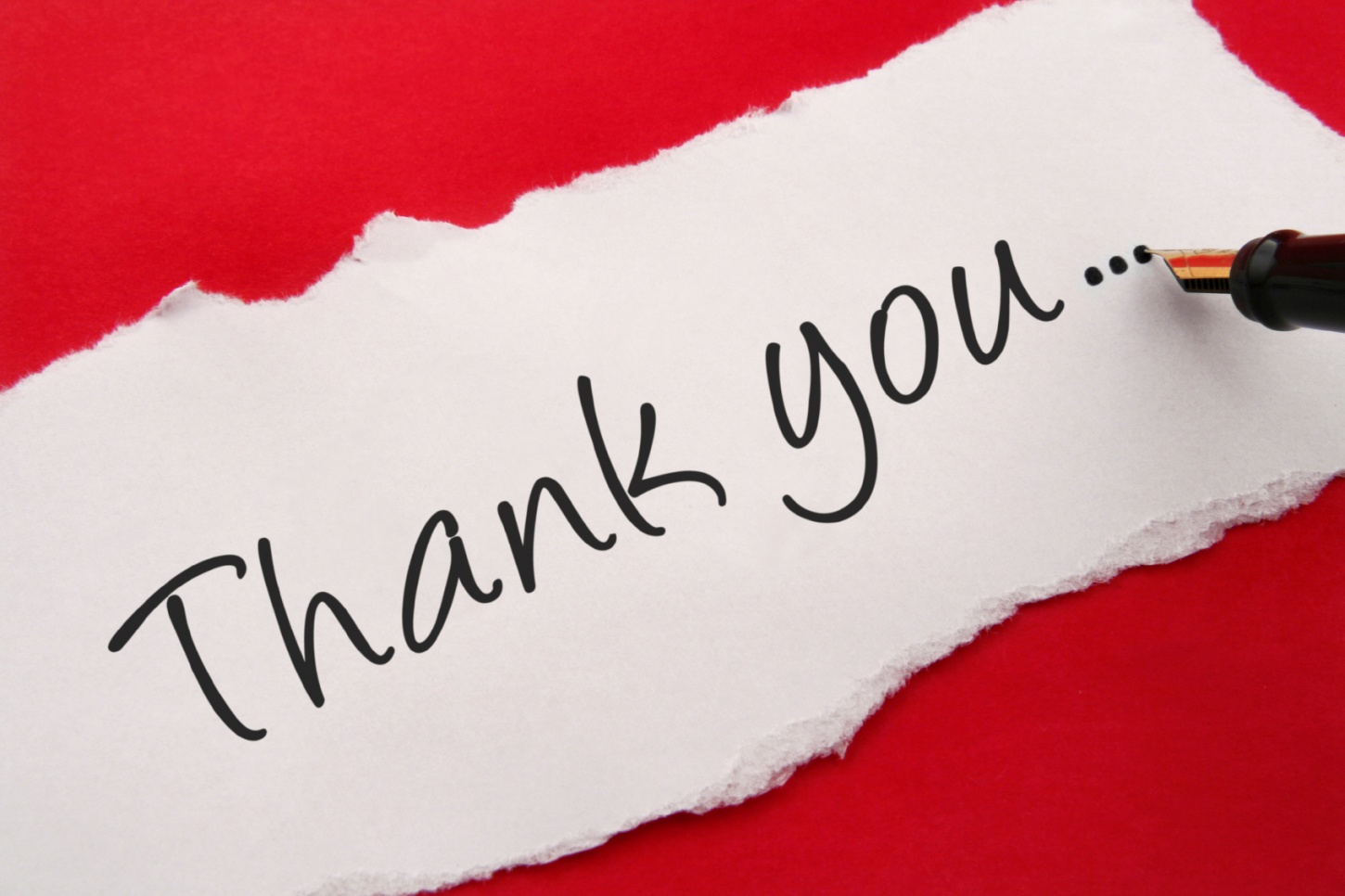 ALP
"Share your knowledge. It’s a way to achieve immortality." - Dalai Lama
30